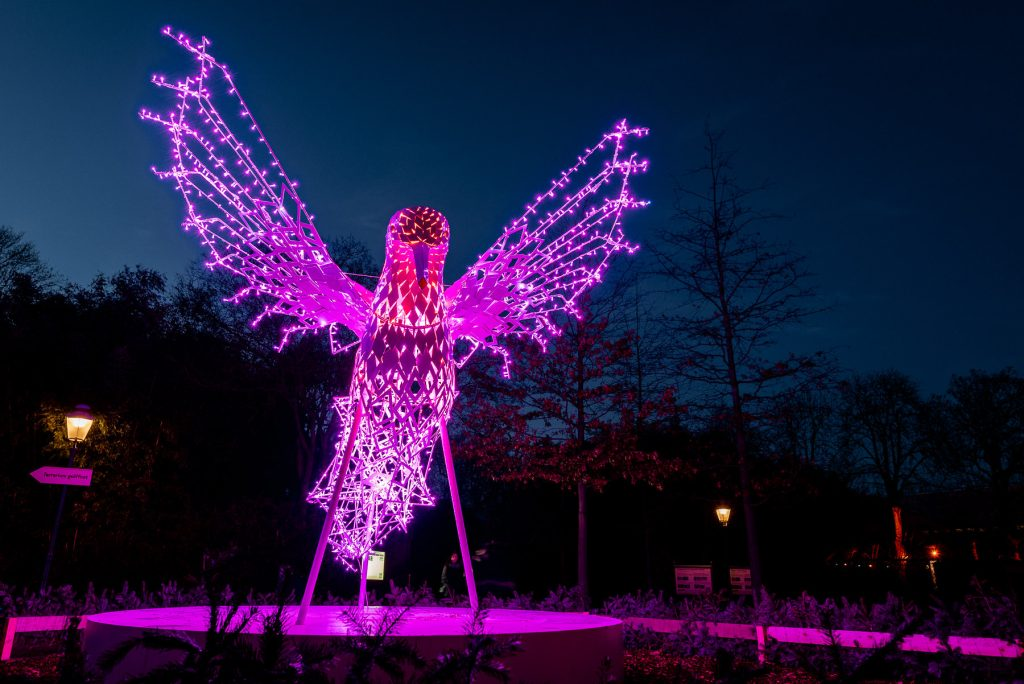 Laser-Particle Acceleration in DMA
Institute of Radiation Physics· Laser-Particle Acceleration · Dr. Hans-Peter Schlenvoigt · hp.schlenvoigt@hzdr.de · www.hzdr.de
Laser-Particle acceleration: Mainly ARD ST4
Part of a global community
DESY, GSI, HI Jena, HZDR in HGF, + HHU, LMU, MBI, U Hamburg

HGF partners in MT-ARD-ST4

Research purpose
Exploring particle acceleration in laser-driven plasma
On fundamental level (regimes) and towards applications (control, stability, scalings, efficiency)
Exploiting unique properties of primary and secondary radiation
Ultra-short duration/high peak .., inherent synchronization, relatively compact
Electron acceleration: betatron sources, FEL drivers, plasma acceleration drivers
Ion acceleration: WDM, radiobiology
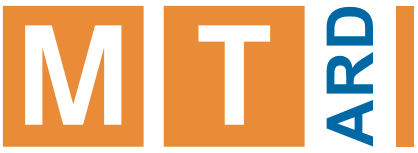 2
10.01.2023
Data management activities
Data aspects
Source rates, averages
Experimental facilities
Older facilites often organically grown, no overarching control and acquisition system (thousand islands)
Newer facilites often control system, extended towards DAQ
10s of diagnostics (~Mpx): 100 MB/shot
(10s-)100s-10.000s shots per day; on demand .. 10 Hz ; 2 weeks run per month; 100 days/year
10 GB – 1TB per day, 1TB – 100 TB per year; up to 1 GB per second

Simulations
Bound to HPC cluster constraints, job scheduling, fast data transfer needed 
Easily 10 - 100s TB raw per simulation, swift analysis for reduction needed
3
10.01.2023
Data management activities
Data aspects
Current developments
Laser
Simulation
Publication
Experiment
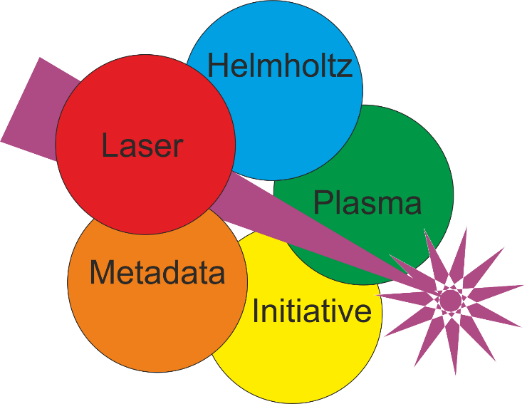 Methods
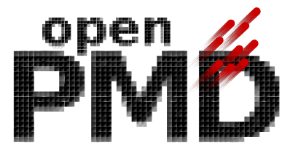 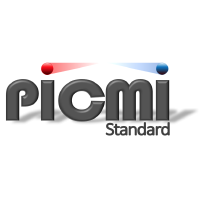 Global community
4
10.01.2023
Data management activities
Recap and discussion points
Any suggestion/solution must scale to global community, not only HGF
Experimental data poorly organized, maily human-readable, no Big Data, hence no AI
Simulation data has more options, not every code supports all formats
Data standards are needed / to be developed further for that domain
Domain-specific (?) indices of data publications, like in Astronomy
Large data: transfer or provide analysis capabilities? Funding and access policies?
5
10.01.2023
Data management activities
HELPMI organization and main goals
HI Jena, GSI and HZDR (improved upon previous call’s proposal)
EUR 200k additional funding from IVF for 24 months, starting April 2023

Develop vocabulary for laser-plasma experimental data
Adopt NeXus format (from PaN  experimental community)
Apply to openPMD format


Data format is hierarchy of keys and values (N-dim)
Vocabulary is independent/generic list of keys (and attributes), but
Community-defined meaning of keys
Human- and Machine-readable implementation, extensible for future developments
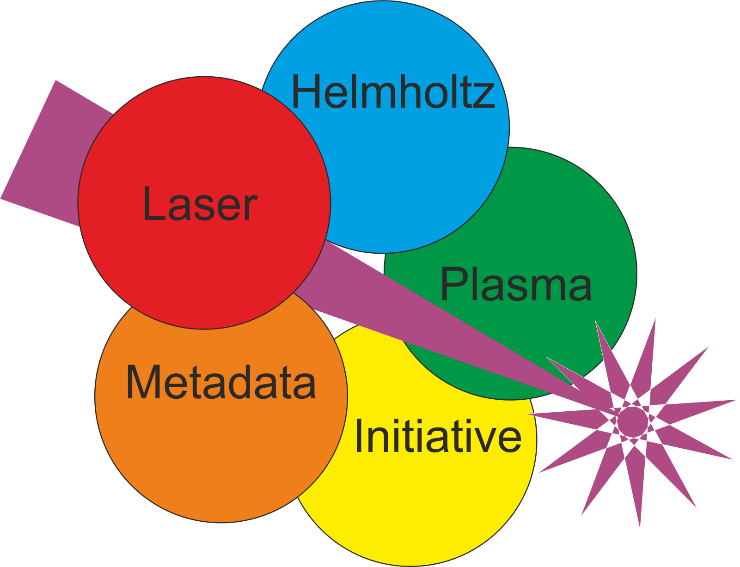 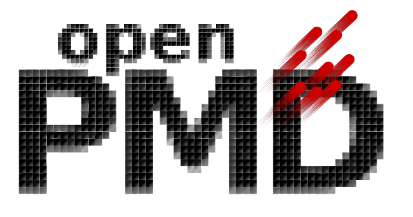 6
10.01.2023
Data management activities
External projects
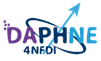 DAPHNE4NFDI
Data from Photon and Neutron Experiments
+1 staff, otherwise Th. Kluge, HPS, …
Context: XFEL and ion experimental data

HMC call (Helmholtz Metadata Collaboration) 2022: HELPMI
HI Jena, GSI and HZDR
Generate vocabulary of laser-plasma experimental data
Adopt NeXus format (from PaN  experimental community)
Apply to openPMD
Some work under the hood needed
Some parallel developments at LBNL and LMU in terms of experimental data  openPMD
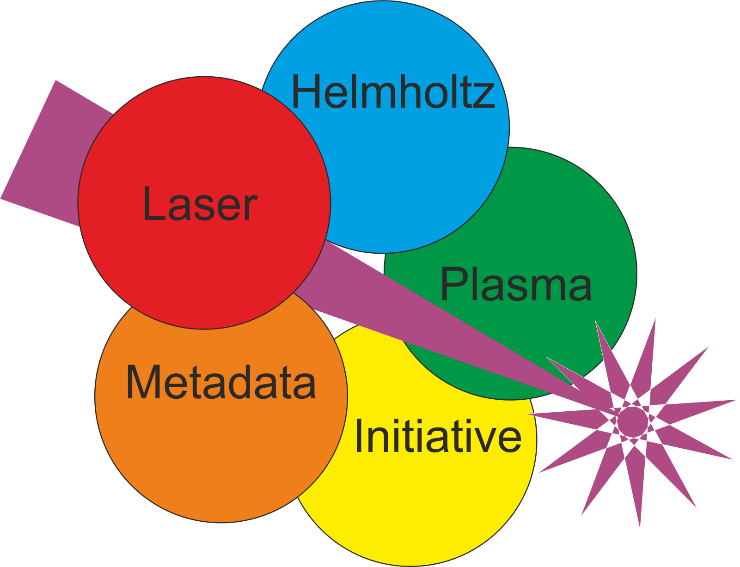 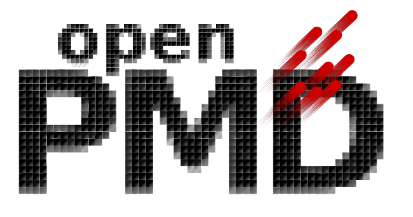 7
10.01.2023
Data management activities
HZDR Campus strategy
8
10.01.2023
Data management activities
FWKT schemas
Analyze workflow, dataflow,… to design interfaces
9
10.01.2023
Data management activities
Tools 


and
 automation
Domain-specific standard
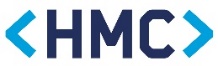 Data repository
Data
Electronic Lab Documentation
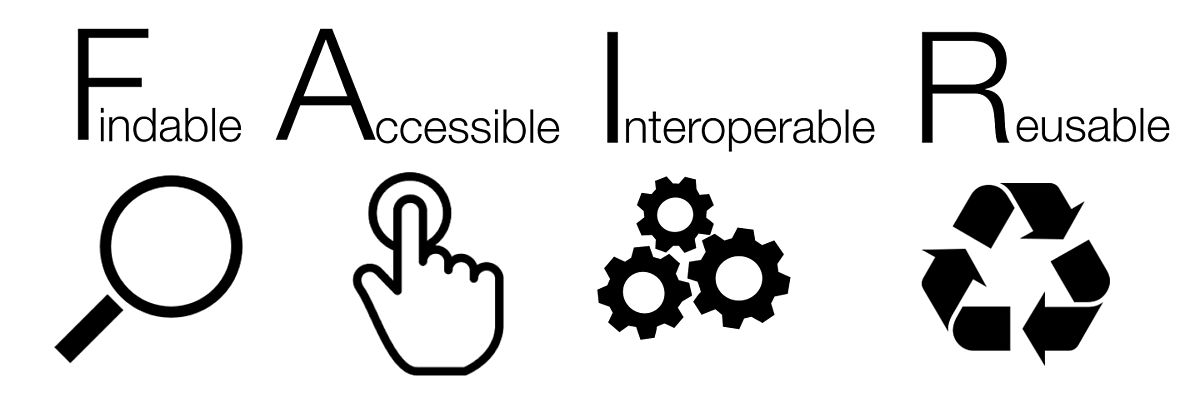 Simulations
Experiments
Metadata catalogue
Metadata
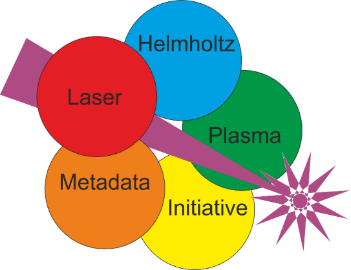 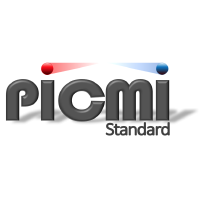 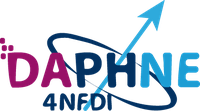 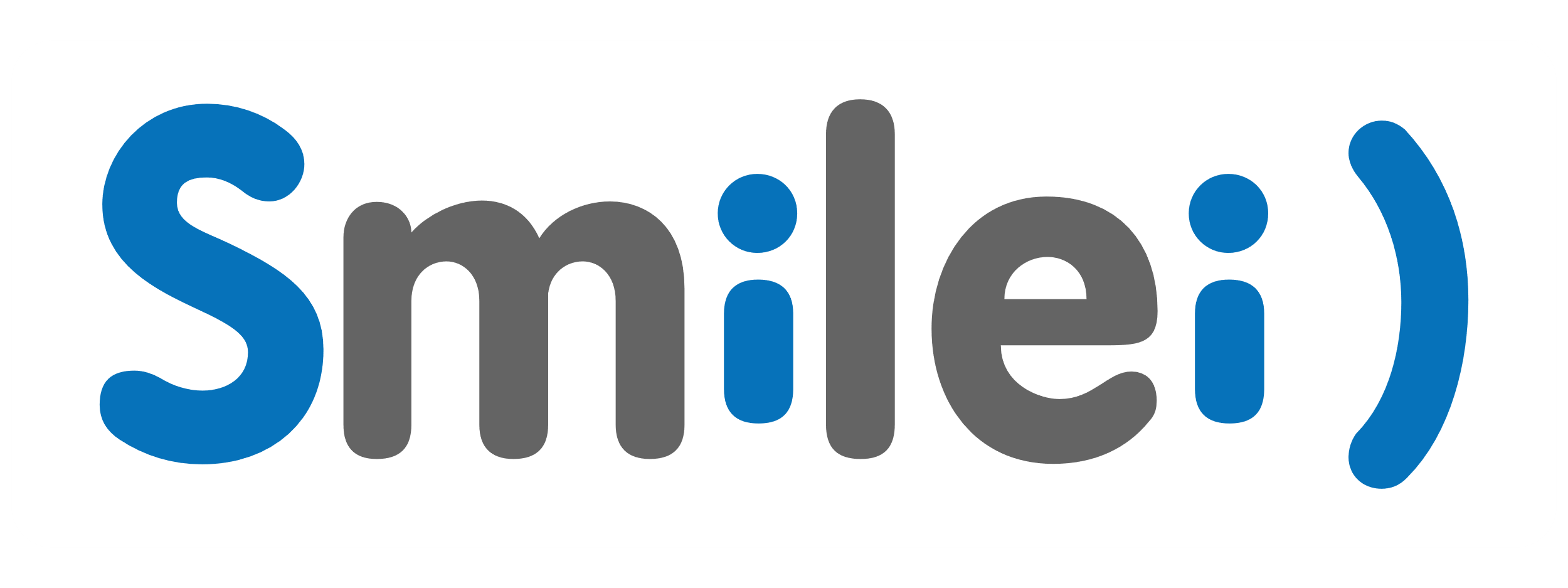 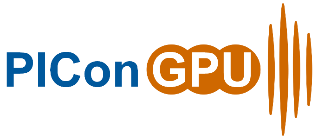 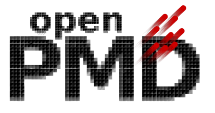 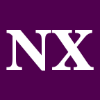 10
10.01.2023
Data management activities